Bronchiolitis What’s New in 2019
Katia El Taoum, MD
Salman Mroueh, MD

Pediatric Pulmonary
AUBMC
Objectives
AAP Guidelines 
Current practice 
Pros and Cons
Future expectations from AAP
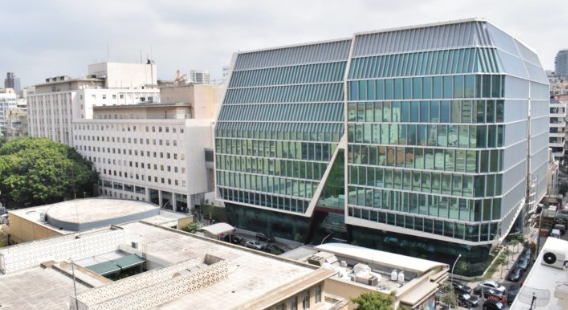 Introduction
Controversial subject

Treat or not to treat

AAP Bronchiolitis Diagnosis & Management Guidelines 2006 – 2014
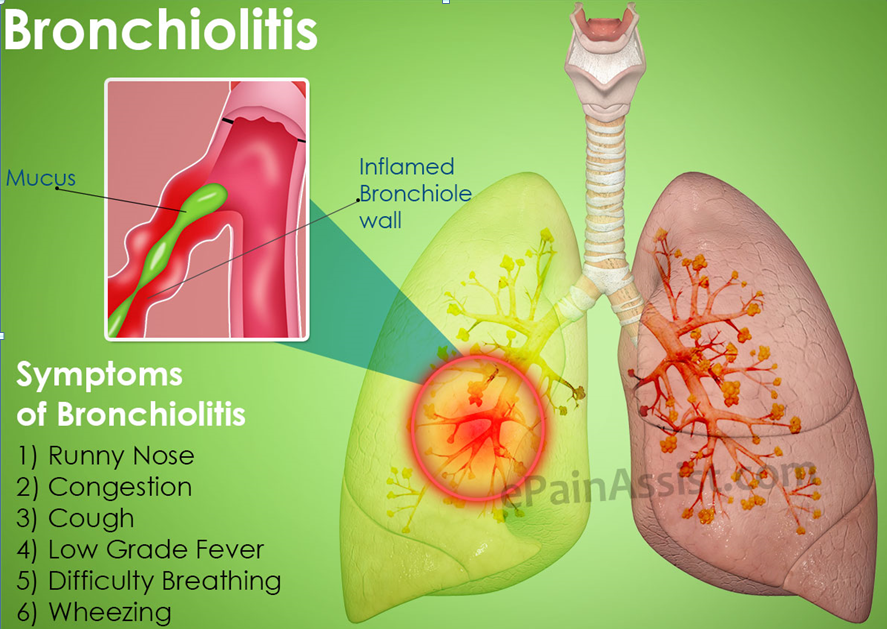 AAP bronchiolitis diagnosis and management Guidelines 2014
The guideline applies to children from 1-23 months of age who are 1st time wheezing

Diagnosis
Treatment
Prevention
Diagnosis
History and Physical Exam
Risk factors:
age <12 wks
History of prematurity
Cardiopulmonary disease
Immunodeficiency

NO Radiographic or laboratory studies  routinely
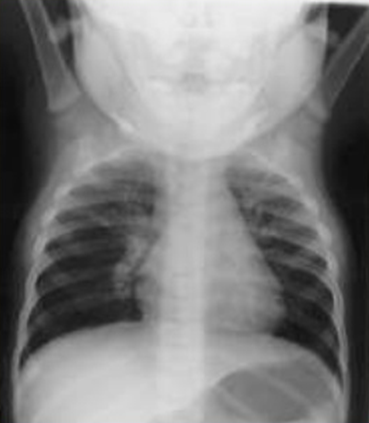 Management: Supportive
Prevention
Disinfect hands before and after patient contact using alcohol-based rubs or soap and water
Encourage breast-feeding 
Assess for and counsel against environmental smoke exposure 
Administer palivizumab during RSV season to infants who qualify
What About Other Treatments?
Heated Humidified High Flow Nasal Cannula 

Macrolides

Montelukast

Complementary and Alternative Medicine
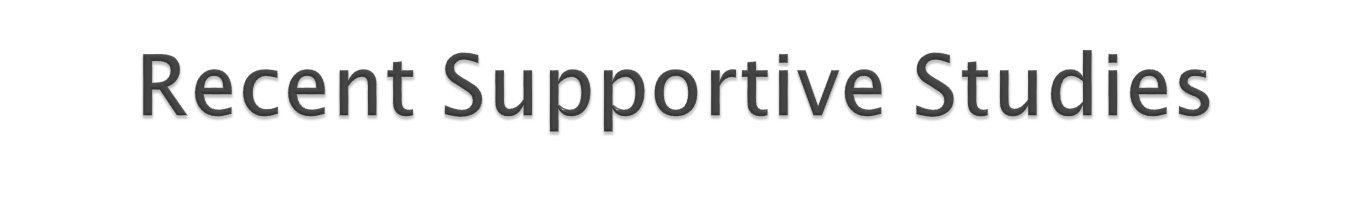 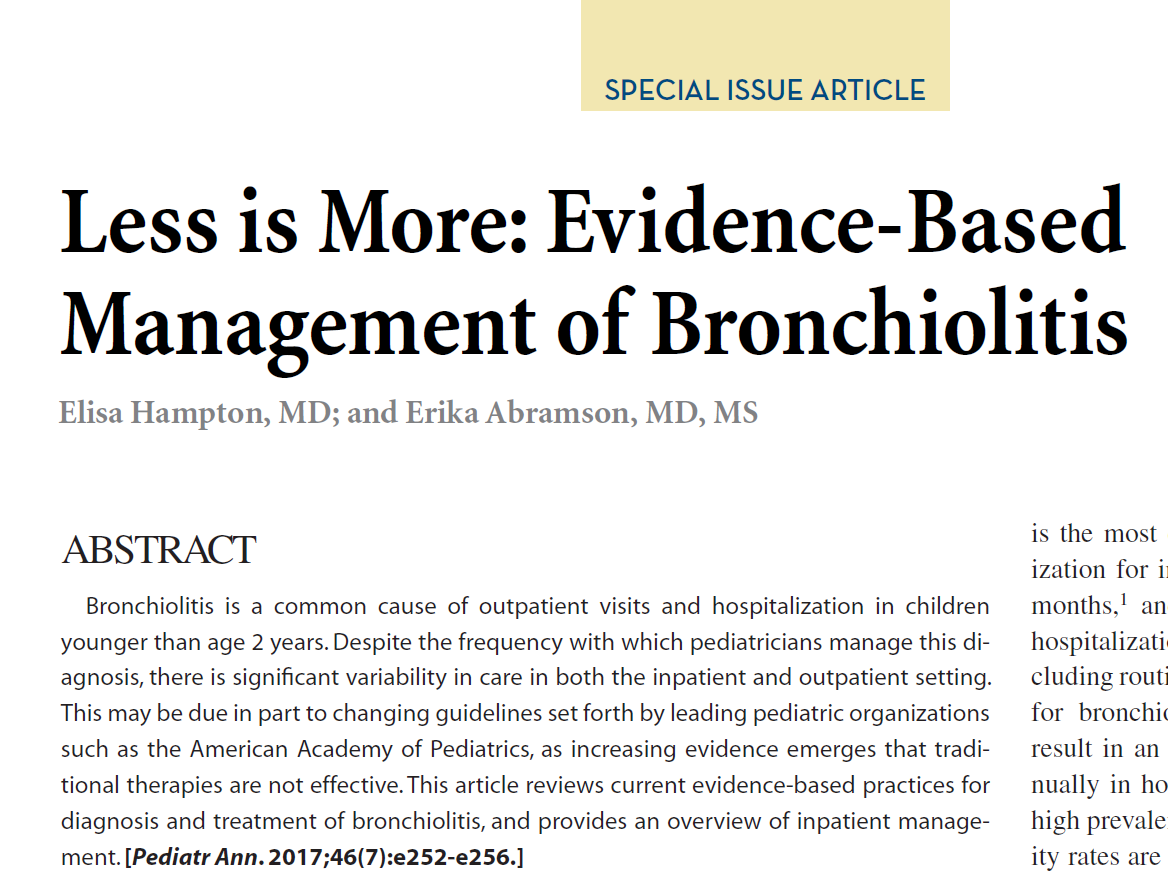 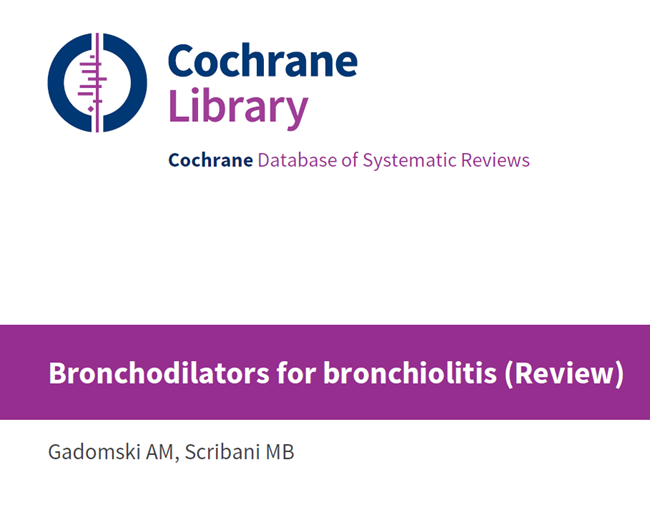 Bronchodilators such as albuterol or salbutamol do not improve oxygen saturation, do not reduce hospital admission after outpatient treatment, do not shorten the duration of hospitalization and do not reduce the time to resolution of illness at home. Given the adverse side effects and the expense associated with these treatments, bronchodilators are not effective in the routine management of bronchiolitis.
Cochrane Database of Systematic Reviews 2014, Issue 6.
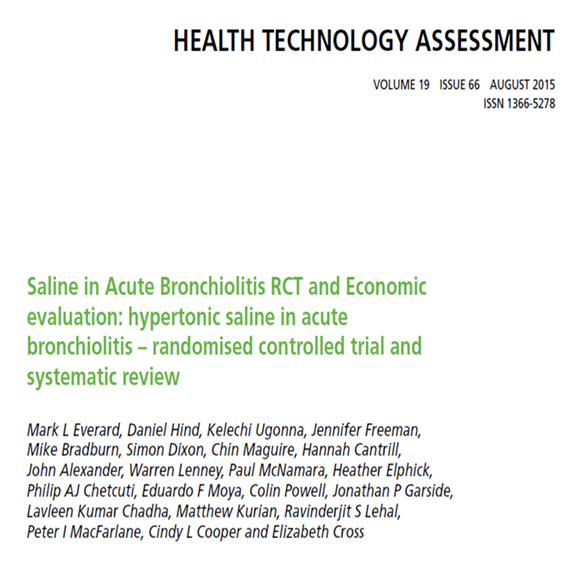 The results from this large pragmatic study indicate that the addition of nebulized HS to good supportive care when treating infants admitted to hospital with acute bronchiolitis does not appear to cause any harm but confers no benefit.
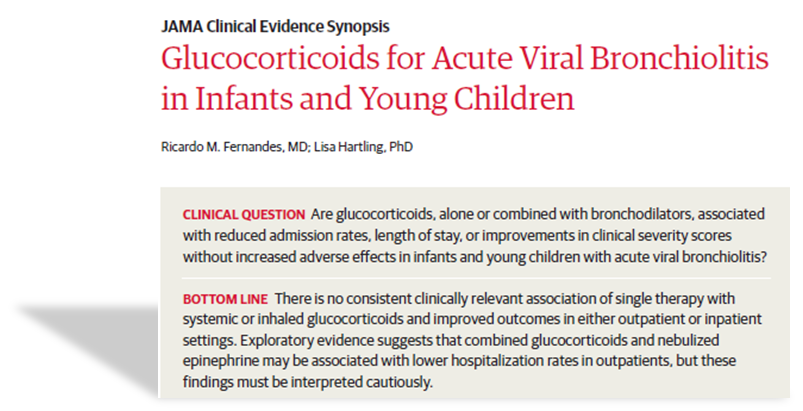 JAMA. 2014 Jan 1;311(1):87-8.
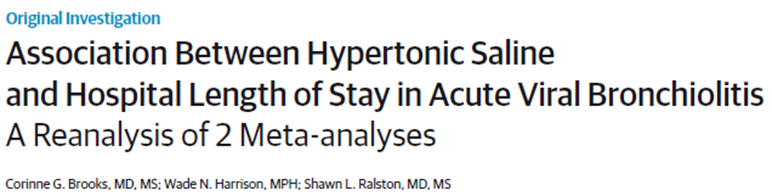 CONCLUSIONS AND RELEVANCE Prior analyses were driven by an outlier population and unbalanced treatment groups in positive trials. Once heterogeneity was accounted for, the data did not support the use of HS to decrease LOS in infants hospitalized with bronchiolitis.

JAMA Pediatr. 2016;170(6):577-584.
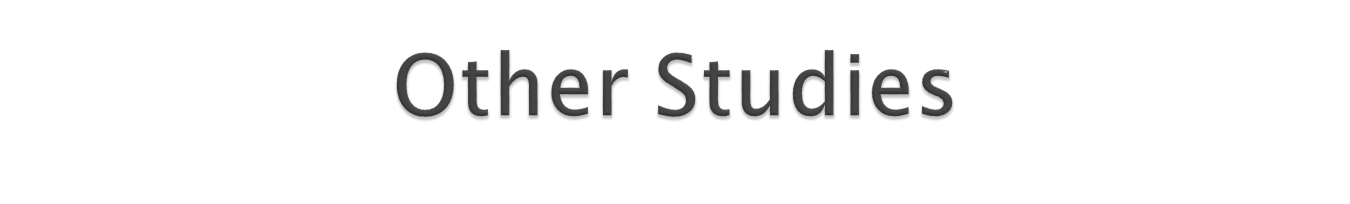 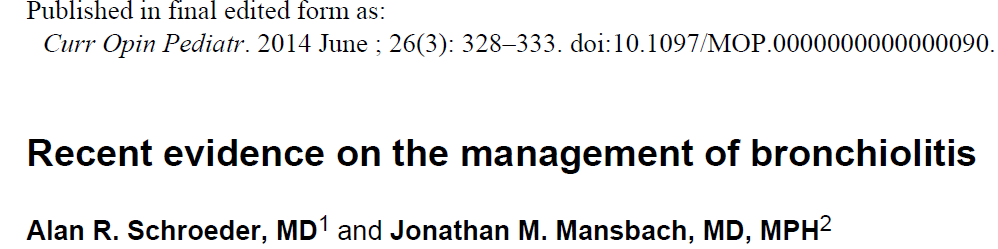 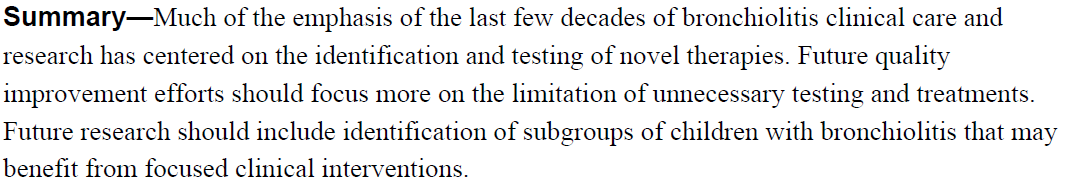 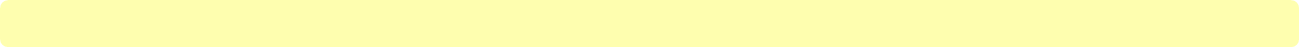 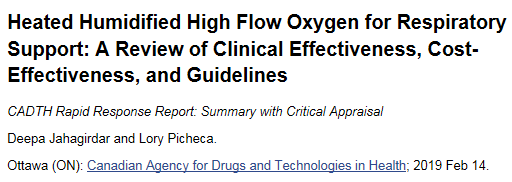 Though it is promising and increasingly being used, there are currently no set recommendations for practical application. It is unclear whether greater patient tolerance translates into clinical benefit.
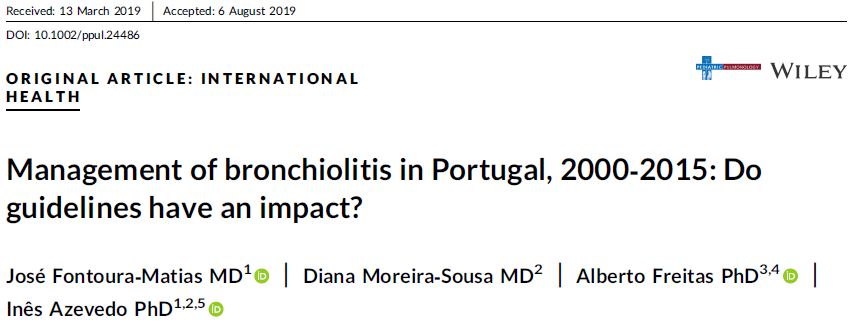 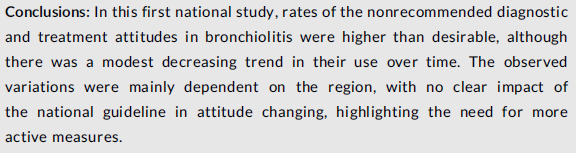 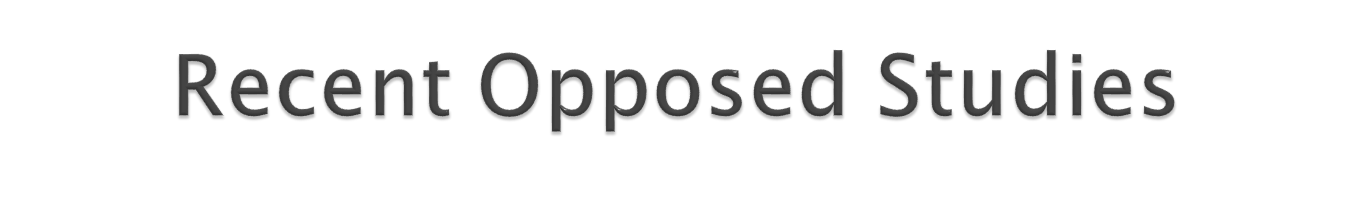 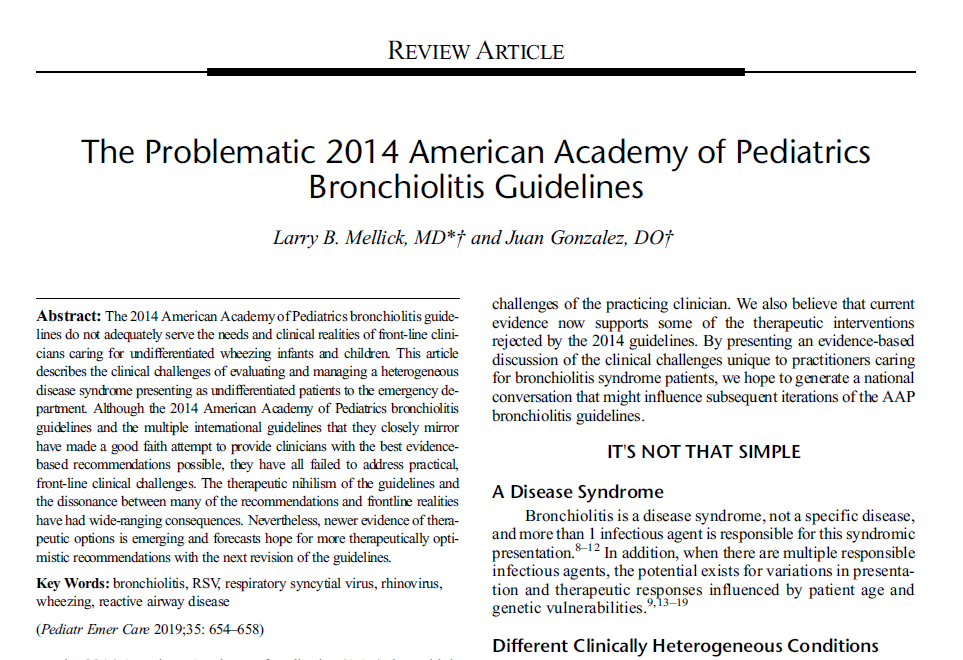 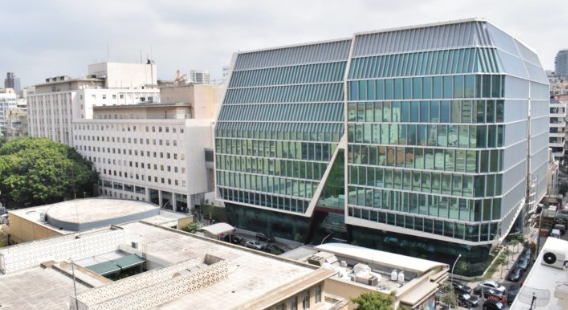